Saying what people are like today vs in general
‘soy’ and ‘eres’ for traits [revisited]
‘estoy’ and ‘estás’ for state / mood [revisited]
SSCs [L], [LL] [revisited]
Y7 Spanish
Term 3.1 - Week 3 - Lesson 53
Nick Avery / Rachel Hawkes 
Artwork: Mark Davies

Date updated: 16.08.21
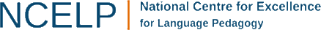 [Speaker Notes: Artwork by Mark Davies. All additional pictures selected are available under a Creative Commons license, no attribution required.

Learning outcomes (lesson 1):
Consolidation of SSCs [LL], [L]
Consolidation of SER for traits vs. ESTAR for temporary state, with 1st and 2nd person singular
Consolidation of gender agreement
No new vocabulary this week. A range of vocabulary is revisited.

Source of frequency on subsequent slides: Davies, M. & Davies, K. (2018). A frequency dictionary of Spanish: Core vocabulary for learners (2nd ed.). Routledge: London

The frequency rankings for words that occur in this PowerPoint which have been previously introduced in NCELP resources are given in the NCELP SOW and in the resources that first introduced and formally re-visited those words. 
For any other words that occur incidentally in this PowerPoint, frequency rankings will be provided in the notes field wherever possible.]
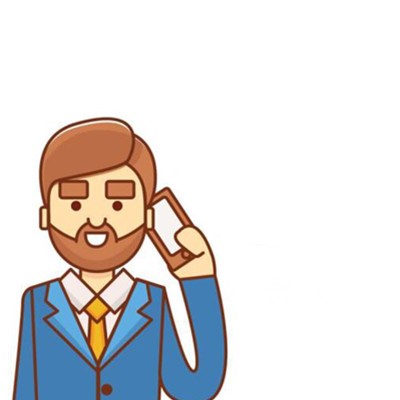 ll
llamar
[Speaker Notes: Introduce and elicit the pronunciation of the individual SSC ‘LL’ and then present and practise the pronunciation of the source word ‘llamar’.

A possible gesture for this source word would be to bring an imaginary phone to your ear]
ll
llamar
Nick Avery
[Speaker Notes: Repeat the sound and elicit the source word.]
ll
llamar
Nick Avery
[Speaker Notes: Elicit the sound and the source word.]
llave
llegar
ll
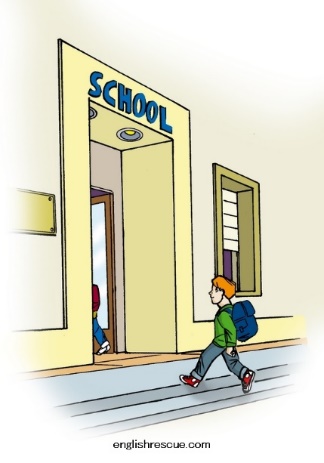 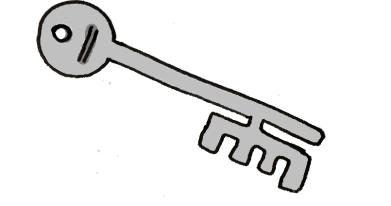 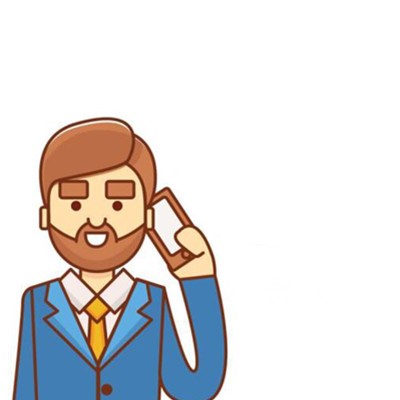 © www.englishrescue.com
llamar
llevar
amarillo
ella
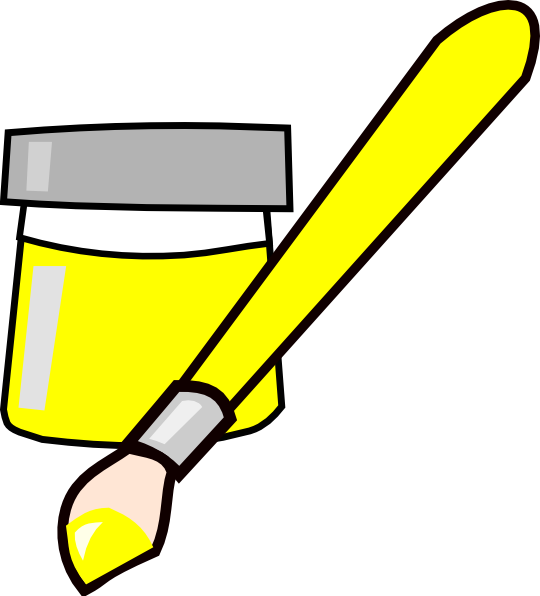 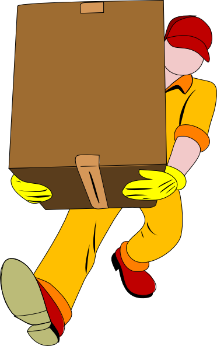 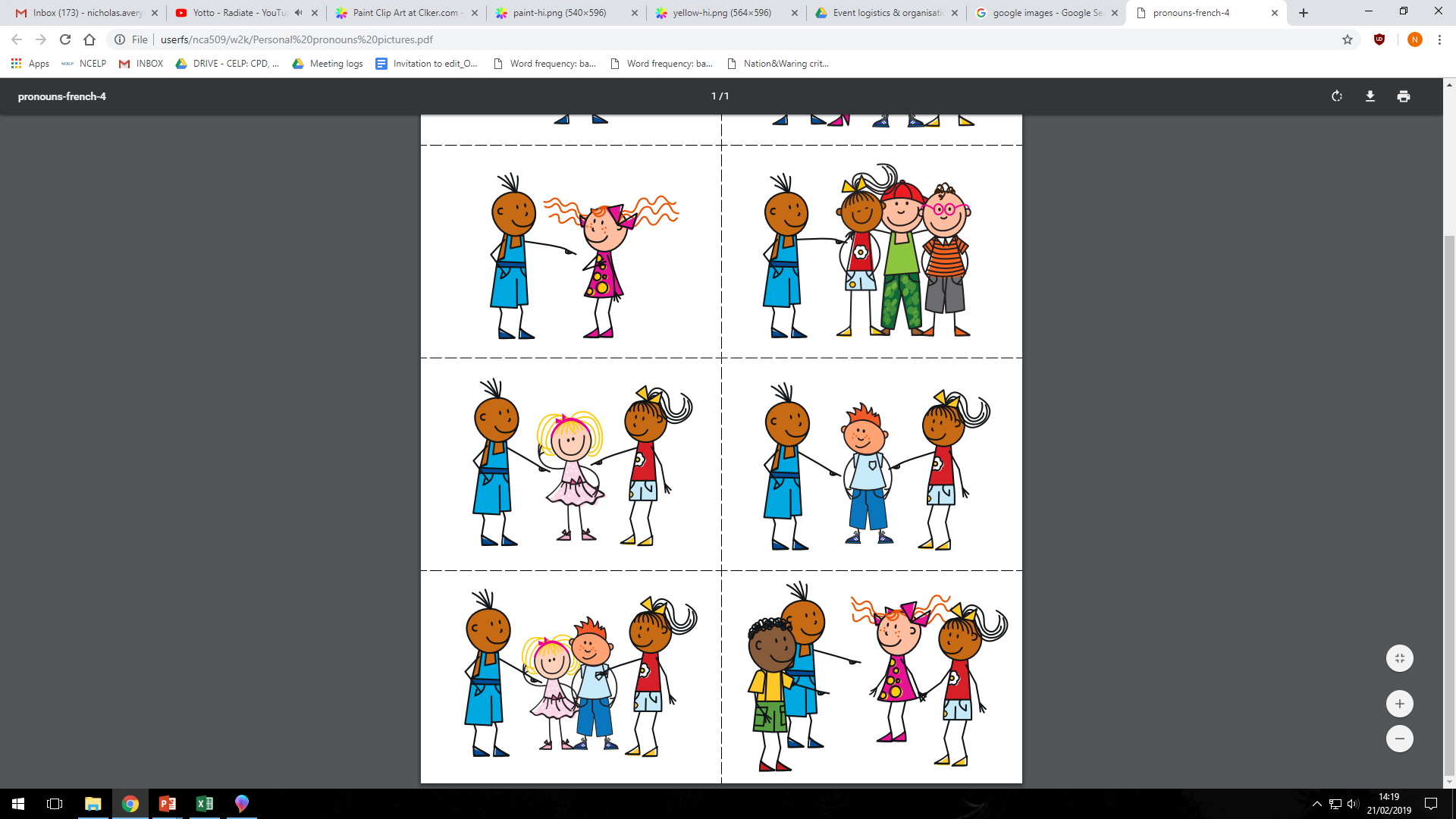 [Speaker Notes: Introduce and elicit the pronunciation of the individual SSC ‘LL’ and then the source word again (with gesture, if using).Then present and elicit the pronunciation of the five cluster words.
The cluster words have been chosen for their high-frequency, from a range of word classes, with the SSC (where possible) positioned within a variety of syllables within the words(e.g. initial, 2nd, final etc..) and additionally, we have tried to use words that build cumulatively on previously taught SSCs (see the Phonics Teaching Sequence document) and do not include new SSCs.  Where new SSCs are used, they are often consonants which have a similar symbol-sound correspondence in English.]
llave
llegar
ll
llamar
llevar
amarillo
ella
[Speaker Notes: Without the images, students focus this time again closely on the SSC and the cluster words.]
llegar
llave
ll
llamar
llevar
amarillo
ella
[Speaker Notes: Without the images or sound, students have to pronounce the words themselves.]
l
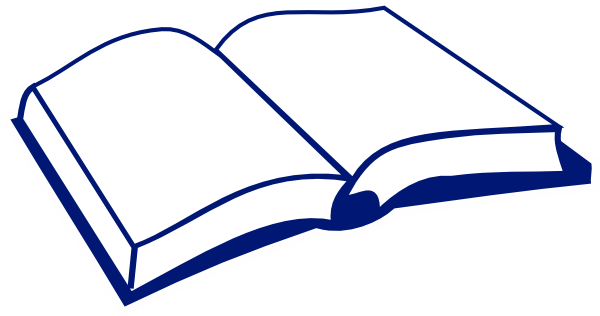 libro
[Speaker Notes: Introduce and elicit the pronunciation of the individual SSC ‘L’ and then present and practise the pronunciation of the source word ‘libro’.

A possible gesture for this source word would be to open an imaginary book]
l
libro
[Speaker Notes: Repeat the sound and elicit the source word.]
l
libro
[Speaker Notes: Elicit the sound and the source word.]
salir
palabra
l
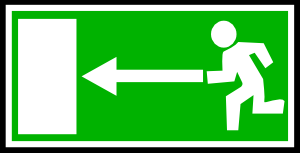 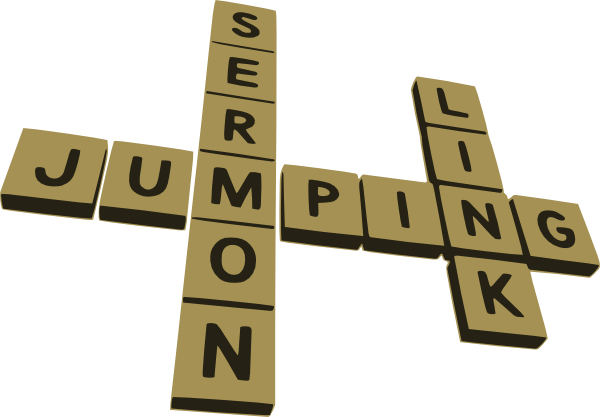 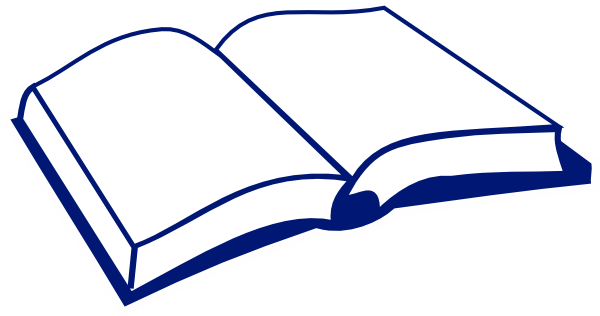 libro
luz
lista
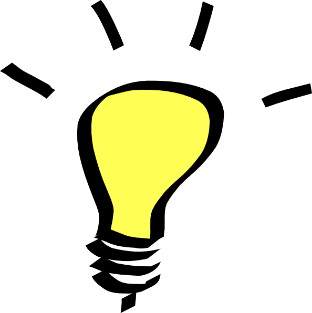 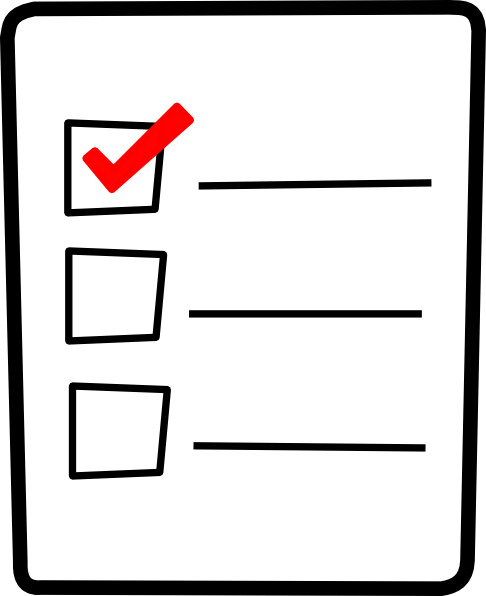 luego
[later; then]
[Speaker Notes: Introduce and elicit the pronunciation of the individual SSC ‘L’ and then the source word again (with gesture, if using).Then present and elicit the pronunciation of the five cluster words.
The cluster words have been chosen for their high-frequency, from a range of word classes, with the SSC (where possible) positioned within a variety of syllables within the words(e.g. initial, 2nd, final etc..) and additionally, we have tried to use words that build cumulatively on previously taught SSCs (see the Phonics Teaching Sequence document) and do not include new SSCs.  Where new SSCs are used, they are often consonants which have a similar symbol-sound correspondence in English.]
salir
palabra
l
libro
luz
lista
luego
[Speaker Notes: Without the images, students focus this time again closely on the SSC and the cluster words.]
salir
palabra
l
libro
luz
lista
luego
[Speaker Notes: Without the images or sound, students have to pronounce the words themselves.]
Escucha y completa las frases.
¿Qué tipo de palabra(s) es/son?
¿Las palabras tienen [L] o [LL]?
¿Cómo se dice en inglés?
nombre
nombre
pronombre
1
Es normal llamar por la mañana.
verbo
adjetivo
verbo
It’s normal to call in the morning.
2
¿Dónde está la luz? ¡Está muy oscuro aquí!
Where’s the light? It’s very dark here!
3
La persona sólo da libros amarillos a los chicos.
The person only gives yellow books to the boys.
4
¿Cómo está? … ¿Quién, ella? Está bien.
¿How is s/he? … Who, her? She’s well/fine.
5
¿Tienes una lista de películas nuevas?
Do you have a list of new films?
6
Salir los lunes por la noche no es normal.
Going out on Monday nights isn’t normal.
[Speaker Notes: Timing: 6 minutes

Aims: to practise distinguishing between SSCs [ll] and [l]; to also improve word class recognition.

Procedure:
Ask students to write the missing word. Teachers click the number button to play the recording, and then click to show the missing words.
Then ask students to give the English translation of the sentence, and click to go through the answers.
Finally, students need to work out the word class of the phonics word from the options in the top right. Teachers click for the answers to be revealed.
There is an alternative to this activity on the next slide.

Notes:
All words included in this activity are previously taught vocabulary items or phonics words. ‘Normal’ [1000] is a cognate.

Weeks in which vocabulary items were taught: 
mañana, noche – 2.1.4; dónde, está – 1.1.1; cómo, muy – 1.1.2; aquí, chico – 1.2.3; oscuro – 2.2.5; profesor/a – 1.2.2; sólo, amarillo – 2.1.3; da, a – 1.2.7; quién, bien – 1.1.6; tienes, nuevo – 1.1.4; película – 1.2.6; lunes – 2.2.3; no – 1.2.1]
Escucha y completa las frases.
¿Qué tipo de palabra(s) es/son?
¿Las palabras tienen [L] o [LL]?
¿Cómo se dice en inglés?
nombre
nombre
pronombre
1
Es normal llamar por la mañana.
verbo
adjetivo
verbo
It’s normal to call in the morning.
2
¿Dónde está la luz? ¡Está muy oscuro aquí!
Where’s the light? It’s very dark here!
3
La persona sólo da libros amarillos a los chicos.
The person only gives yellow books to the boys.
4
¿Cómo está? … ¿Quién, ella? Está bien.
¿How is s/he? … Who, her? She’s well/fine.
5
¿Tienes una lista de películas nuevas?
Do you have a list of new films?
6
Salir los lunes por la noche no es normal.
Going out on Monday nights isn’t normal.
[Speaker Notes: Timing: 8 minutes

Notes:
This is the same as the previous slide apart from instead of writing the one word with either [ll] or [l], students transcribe the whole sentence. The other two parts to this activity (translation and word type recognition) are the same.]
¿Cómo se dice en español?
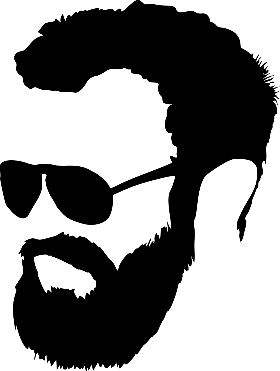 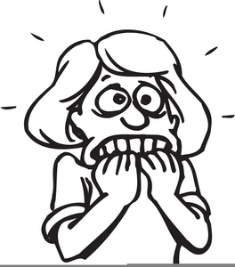 n_ _ _ _ _ _ _
nerviosa
guapo
g_ _ _ _
a_ _ _ _ _
activo
r_ _ _
raro
[active]
[strange]
[nice]
simpático
s_ _ _ _ _ _ _ _
[silly]
tonto
t_ _ _ _
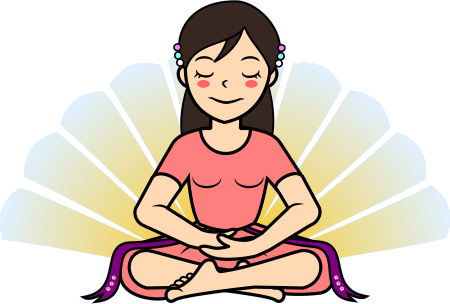 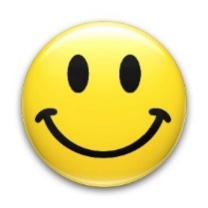 [calm]
tranquila
t_ _ _ _ _ _ _ _
feliz
f_ _ _ _
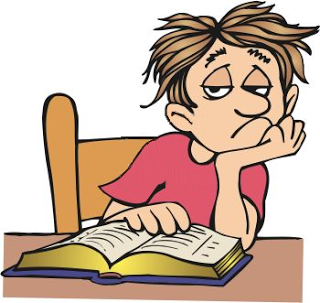 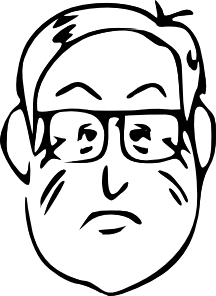 serio
s_ _ _ _
[serious]
aburrido
a_ _ _ _ _ _ _
[Speaker Notes: Timing: 2 minutes

Aim: to refresh students’ knowledge of ten previously taught adjectives that will be used in this lesson for practice of ser vs estar.

Procedure: 
Ask students what the missing Spanish adjective is. The first letter is given to help. Teachers click on each rounded rectangle to reveal the missing letters.
In this lesson students will also need to think about gender agreement, so you could ask students to produce the correct adjective ending for the male/female characters in the images. You could also ask which adjective ending doesn’t change (feliz).

Notes:
Weeks in which vocabulary items were taught: 
nervioso, tonto, raro, serio, tranquilo – 1.1.2; guapo, simpático – 1.1.3; activo – 2.1.2; feliz, aburrido – 2.2.5]
SER	and ESTAR [revisited]
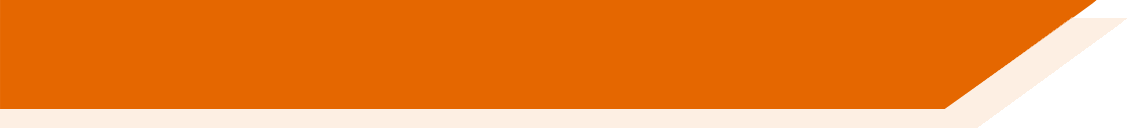 In Spanish, there are two ways to say ‘I am’: estoy and soy
Use ‘estoy’ for location and state/mood.
Use ‘soy’ for permanent traits.
I am serious (now).
Estoy serio.
Soy serio.
I am serious (in general).
[Speaker Notes: Timing: 1 minute

Aim: to recap the use of ‘estoy’ and ‘soy’.

Procedure:
Click to go through the slide reminding students of the different ways to say ‘I am’ in Spanish.
Gaps are left for teachers to ask for answers from the students of the words, uses, and examples.]
leer
You’re playing a ‘guess who’ game with new classmates. 
Lee las frases. ¿La persona es un chico, una chica o puede ser los dos? Mira el adjetivo.
leer
¿La persona dice cómo está hoy o cómo es en general? Mira el verbo.
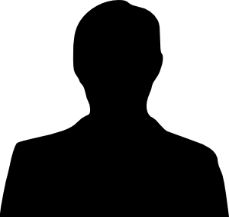 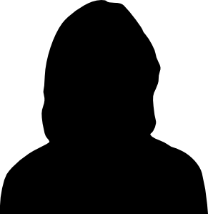 ?
?
?
“Estoy alegre.”
Persona 1
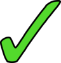 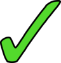 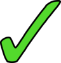 Persona 2
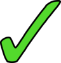 “Soy nervioso.”
Persona 3
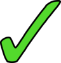 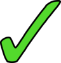 “Soy simpática.”
Persona 4
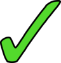 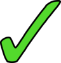 “No estoy seria.”
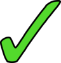 Persona 5
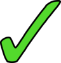 “Soy guapo.”
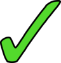 Persona 6
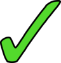 “Estoy alegre.”
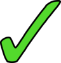 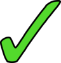 Persona 7
“Soy bastante raro.”
¿Qué significa?
Persona 8
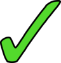 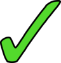 “Estoy roja.”
Persona 9
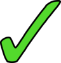 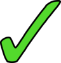 “Soy muy tranquila.”
I am red (sunburnt)!
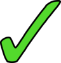 Persona 10
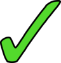 “No estoy feliz.”
[Speaker Notes: Timing 6 minutes

Aim: to practise receptively with two previously taught grammar features: gender agreement on adjectives and ser vs estar for traits vs state/mood.
‘Estoy’ and ‘soy’ were taught in Term 1.1, but introduced and practised in separate weeks to avoid overload in the first few weeks of teaching. A key aim of this activity and lesson is therefore to revisit the two verb forms together and consolidate the difference in meaning between them.

Procedure:
Students put a tick in either the ‘chico’, ‘chica’ or ‘puede ser chico o chica’ column, and then another in either the ‘hoy’ or ‘en general’ column.
Click to go through the individual answers question by question. 
Students can also be asked to translate the sentences. A call out will appear for question 8 to show the meaning.]
SER	and ESTAR [revisited]
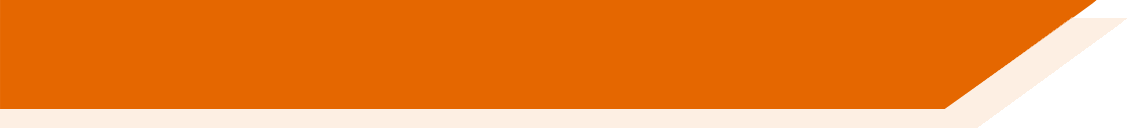 In Spanish, there are two ways to say ‘you are’: estás and eres
Use ‘estás’ for location and temporary state/mood.
Use ‘eres’ for permanent traits.
You are being strange (now).
Estás raro.
Eres raro.
You are strange (in general).
[Speaker Notes: Timing: 1 minute

Aim: This revision slide can be used for interactive elicitation of the target grammar forms ‘estás’ and ‘eres’ and their respective functions before the subsequent activity.

Procedure:
1. This slide follows the same procedure as the slide two slides ago revisiting ‘soy’ and ‘estoy’ and their use. Teachers click to go through the slide, with gaps to allow students to answer questions on the verbs, their use and examples.]
Escucha el verbo. ¿Es ‘hoy’ o ‘en general’?
escuchar
Luego, marca la imagen correcta. ¿Es ‘A’, ‘B’ o puede ser ‘A’ y ‘B’?
¿Cómo se dice ‘estás moreno’ en inglés?
A
B
A
B
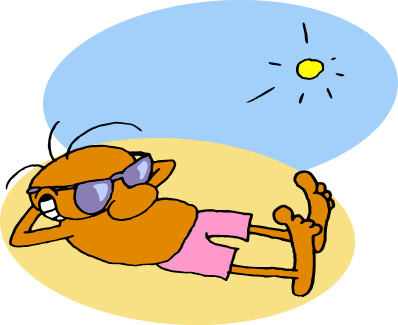 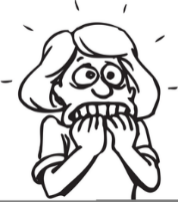 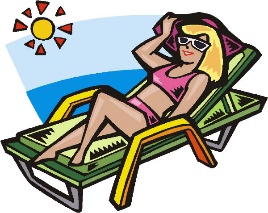 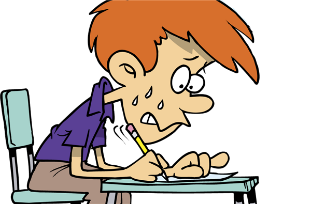 You are tanned.
1
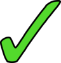 6
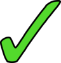 ¿Cómo se dice ‘eres moreno’ en inglés?
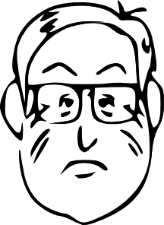 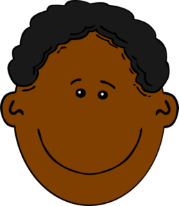 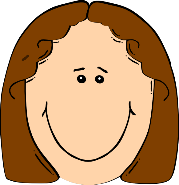 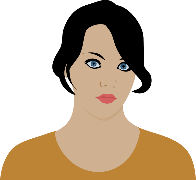 You are dark-haired / dark-skinned.
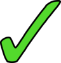 2
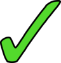 7
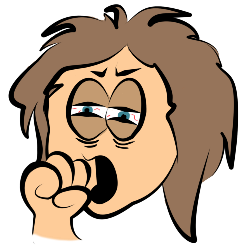 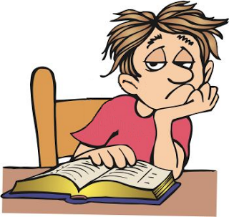 silly 
[girl]
silly 
[boy]
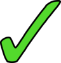 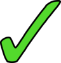 8
3
¿Cómo se dice ‘estás aburrido’ en inglés?
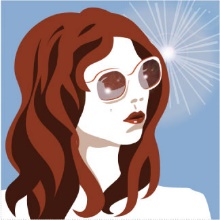 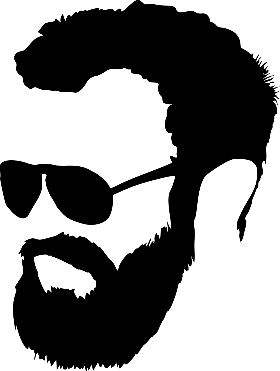 nice
[girl]
nice
[boy]
You are bored.
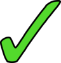 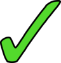 4
9
¿Cómo se dice ‘eres aburrido’ en inglés?
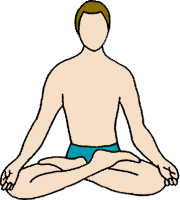 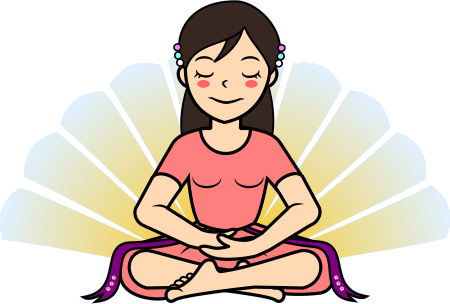 cheerful [girl]
cheerful [boy]
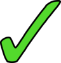 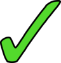 10
5
You are boring.
[Speaker Notes: Timing: 6 minutes

Aim: to practise understanding eres vs estás and gender agreement on adjectives in listening

Procedure:
The grid can be copied into students’ books and completed by ticking/writing letters (‘A’, ‘B’, ‘A o B’). 
Ensure that students understand that sometimes both pictures may be correct (i.e. on the adjectives that don’t require gender agreement).
The recording is played by clicking on the number buttons.
Go through the answers by clicking to show the individual answers for each question
After checking the answers, two speech bubbles appear. These can be used to elicit the translations of the two adjectives which change in English depending on use of ser/estar.

Notes:
The activity allows for differentiation. Students could listen twice – the first time for estoy/soy and the second time for the gender of the adjective. Alternatively, higher ability students may be able to complete both parts of the task as they go.

Transcript: 
Eres nerviosa.
Eres feliz.
Estás aburridos.
Eres guapa.
Estás tranquila.
Estás moreno.
Eres serio.
Estás tonta.
Estás simpático.
Eres alegre.]
escuchar / hablar / escribir
Escucha otra vez. Escribe la frase en inglés.
¿Es una pregunta (P) o una afirmación (A)*?
Persona A
Escribe 6 frases con ‘eres + adjetivo’.
3 x preguntas (i.e. Are you…?)
3 x afirmaciones (i.e. You are…)

Say them aloud in random order to your partner. Use correct intonation.

Persona B: Escribe 1-6. 
Escribe ‘P’ si es una pregunta. 
Escribe ‘A’ si es una afirmación.

Luego comprueba las respuestas.
¿Cómo se dice en inglés?
Are you nervous (in general)?
P
1
A
You are happy (in general).
2
P
Are you serious (in general)?
3
A
You are cheerful (in general).
4
P
Are you good-looking (in general)?
5
*afirmación = statement
[Speaker Notes: OPTIONAL

Timing: 7 minutes

Aim: Awareness raising of L1-L2 difference in question/statement formation between Spanish and the English ‘to be’ (which uses subject-verb inversion, like the auxiliary ‘do’).

Procedure:
1.Students listen again to 5 items from the previous activity and write either ‘P’ or ‘A’ and then write the English translation. Teachers click on the number button to play each short recording.
2. Teachers  should make clear that the focus here is not on ser vs estar (all items use ‘eres’) but on flat vs raised intonation for question vs statement. Also, teachers should remind students that the two English forms ‘you are’ and ‘are you’ map onto a single verb in Spanish and that correct intonation is needed to convey which meaning is intended.

Transcript:
¿Eres nerviosa?
Eres feliz
¿Eres serio?
Eres alegre
¿Eres guapa?

Word frequency (1 is the most frequent word in Spanish): afirmación [2892]

Source: Davies, M. & Davies, K. (2018). A frequency dictionary of Spanish: Core vocabulary for learners (2nd ed.). Routledge: London]
La entrevista de trabajo
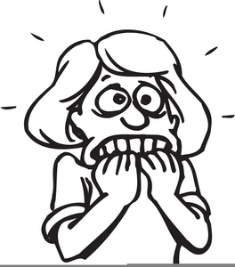 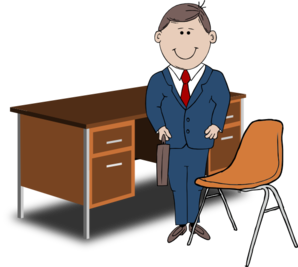 hablar / escuchar
(The job interview)
Persona A
Eres el director/la directora de la escuela.
You’re interviewing candidates for a new job. Your partner is one of them!
To find out who, ask your partner questions with ‘estás’ or ‘eres’ + adjective.
Persona B
Eres el candidato/la candidata. Choose one person but don’t say who!
Answer your partner’s questions with ‘soy’ or ‘estoy’ + adjective.
Pay attention to the verb – state (estoy, estás) or permanent trait (soy, eres)?
[Speaker Notes: Timing: 10 minutes

Aim: to bring together the four verbs revised in the lesson so far: estoy, estás, soy and eres. It is essentially a ‘who am I’ activity.

Procedure:
Students will be asking questions with ‘estás’ and ‘eres’ and will be encouraged to give full answers using ‘estoy’ and soy’ (see next slide).
This slide explains the speaking / listening activity, and the next slide will give an example.]
Un ejemplo
?
Candidato/a E
?
Candidato/a C
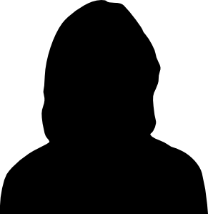 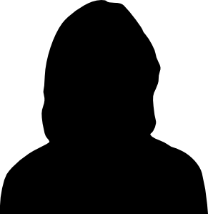 serious – today
serious – in general
strange – today
strange – today
silly – in general
silly – in general
nice – today
nice – today
nervous – in general
nervous – in general
happy – in general
happy – today
calm – today
calm – today
Persona A es el candidato E.
Persona B es el candidato C.
¿Estás serio?
No. Soy serio.

¿Eres feliz?
Sí, soy feliz.
[Speaker Notes: Aim: to help students understand the speaking activity.

Procedure:
This slide gives and example of how students should conduct the speaking/listening activity. Teachers click to go through the slide. 
Encourage the person answering the questions to answer in full sentences, rather than just with ‘sí’ o ‘no’. In this way, ‘estoy’ and ‘soy’ can be practised, in addition to ‘eres’ and ‘estás’. 

Notes:
An alternative, if practice of 1st person singular forms is priority, is to slightly change the task design: person A simply describes him/herself to the Person B, without asking questions. So, person A would say ‘Estoy serio’ and the Person B would then listen and try to identify which card matches. Eventually, Person B can ask, e.g., ‘¿Eres el candidato C?’, based on the answers previously given.]
Los candidatos
Candidato/a A
Candidato/a B
Candidato/a C
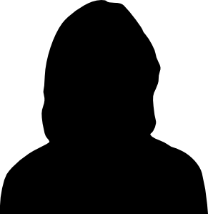 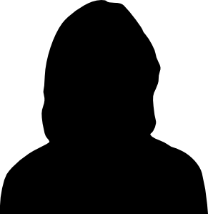 ?
?
?
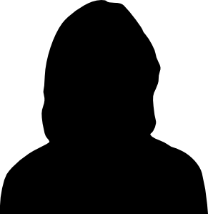 ?
serious – today
serious – in general
serious – in general
strange – in general
strange – in general
strange – today
silly – today
silly – today
silly – in general
nice – today
nice – in general
nice – today
nervous – in general
nervous – today
nervous – in general
happy – in general
happy – today
happy – today
calm – today
calm – in general
calm – today
Candidato/a F
Candidato/a D
Candidato/a E
?
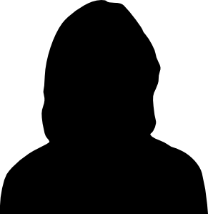 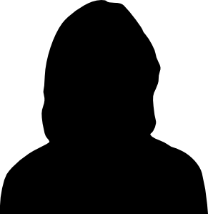 ?
?
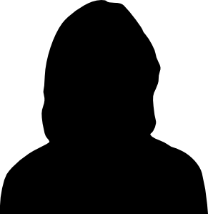 ?
serious – in general
serious – today
serious – today
strange – today
strange – in general
strange – today
silly – in general
silly – today
silly – in general
nice – in general
nice – in general
nice – today
nervous – today
nervous – today
nervous – in general
happy – today
happy – in general
happy – in general
calm – in general
calm – in general
calm – today
[Speaker Notes: Procedure:
Students refer to the cards on this slide to pick the candidate they are when answering.
The same 7 adjectives are used on each of the cards. The only difference is whether the adjective is ‘today’ (requiring estar) or ‘in general’ (requiring ser). 
In this way, the only way to complete the activity is for student A to ask questions using ‘estás’ or ‘eres’ and for student B to understand that these refer to state and trait respectively.]
Saying what people do and where/when they do it
-AR verbs [revisited in singular and plural persons]
adverbs of location with del/de la [revisited]
SSCs [L], [LL] [revisited]
Y7 Spanish
Term 3.1 - Week 3 - Lesson 54
Nick Avery / Amanda Izquierdo / Rachel Hawkes  
Artwork: Mark Davies

Date updated: 16.04.21
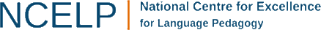 [Speaker Notes: Artwork by Mark Davies. All additional pictures selected are available under a Creative Commons license, no attribution required.

Learning outcomes (lesson 2):
Revisiting of SSCs [LL], [L]
AR verbs revisited in 1st person singular, 3rd person singular and 1st person plural. (Opportunity to revisit 3rd person plural if appropriate/desired)
Adverbs of location and del vs de la
No new vocabulary this week. A range of vocabulary is revisited.

Source of frequency on subsequent slides: Davies, M. & Davies, K. (2018). A frequency dictionary of Spanish: Core vocabulary for learners (2nd ed.). Routledge: London

The frequency rankings for words that occur in this PowerPoint which have been previously introduced in NCELP resources are given in the NCELP SOW and in the resources that first introduced and formally re-visited those words. 
For any other words that occur incidentally in this PowerPoint, frequency rankings will be provided in the notes field wherever possible.]
Escucha y escribe las palabras en la columna correcta.Luego, escribe también la palabra en inglés.
escuchar
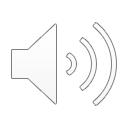 listo
key
llave
ready
letter
bottle
letra
botella
to call, calling
gift
regalo
llamar
calm
tranquilo
yellow
amarillo
paella
paella
julio
July
horse
caballo
church
iglesia
[Speaker Notes: Timing: 4 minutes

Aim: to help students practise distinguishing between between the SSCs revisited this week, [LL] and [L]. 

Procedure:
Students listen to the recording and write down the words in the corresponding column. Then, students can write the meaning in English.
Play the recording by clicking on the speaker button. The recording can be paused if needed.
Click to show the show the answers which appear in the order in which words are said in the audio recording. The translations are then revealed by clicking after all the Spanish words have been revealed.

Notes
All words included in this activity are previously taught vocabulary items or phonics words. ‘Paella’ is a word that might be challenging. It has appeared in one activity in 2.2.3.

Weeks in which vocabulary items were taught: 
listo [1684] – 1.1.2; letra [977]– 1.1.4; regalo [1986]– 1.2.7; iglesia [437]– 1.2.5; tranquilo [1073] – 1.1.2; julio [659]– 3.1.1; llave– SCC 1.1.4 and 3.1.3; botella [1878]– 1.1.5; llamar – SCC 1.1.4 and 3.1.3; amarillo [1381]– 2.1.3; caballo [907] – 1.1.5]
¿Qué es, y cómo es?
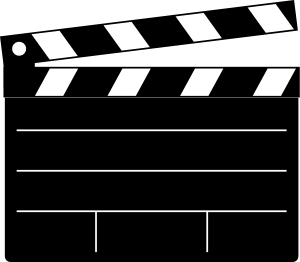 escribir
[interesting]
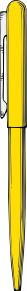 Es una película interesante.
Es una p_ _ _ _ _ _ _  i_ _ _ _ _ _ _ _ _ _
Es un bolígrafo amarillo.
Es un b_ _ _ _ _ _ _ _ a_ _ _ _ _ _ _
E
A
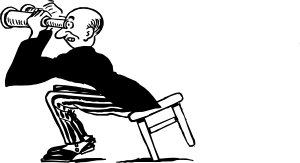 [beautiful]
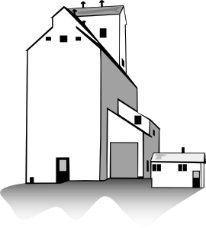 Es un edificio feo.
Es un e_ _ _ _ _ _ _ f_ _
B
Es una v_ _ _ _  h_ _ _ _ _ _
Es una vista hermosa.
F
[ugly]
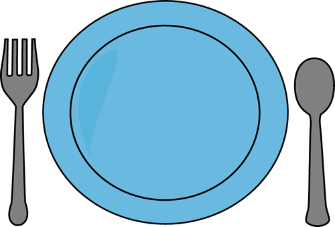 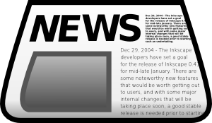 Es un periódico barato.
Es un p_ _ _ _ _ _ _ _ b_ _ _ _ _
C
Es un p_ _ _ _ a_ _ _
Es un plato azul.
G
[cheap]
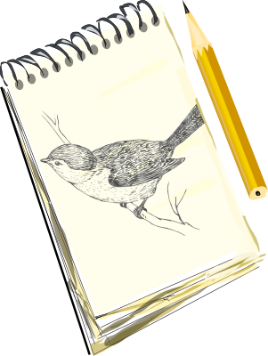 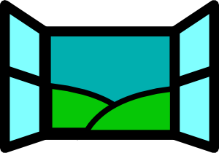 Es una ventana grande.
Es una v_ _ _ _ _ _ g_ _ _ _ _
D
Es un d_ _ _ _ _ f_ _ _ _ _
Es un dibujo famoso.
H
[big]
[famous]
[Speaker Notes: Timing: 4 minutes

Aim: vocabulary revision. This activity revisits a number of previously taught nouns and adjectives. It can be used to also remind students of post-nominal position of adjectives in Spanish and gender agreement (where relevant).

Procedure:
Students use the picture and first letters to write the missing noun and adjective.
Answers are revealed by clicking twice, once for the original letters to disappear, and once for the phrase to appear.
A possible extension is to ask students for their own examples of such noun-verb combinations.

Notes:
Word, when previously taught and frequency ranking:
bolígrafo 1.1.4 [>5000]; amarillo 2.1.3 [1381]; edifico 1.2.6 [857]; feo 1.2.4 [2373]; periódico 1.1.5 [1026]; barato 1.2.4 [2164]; película 1.2.6 [543]; interesante 1.2.6 [616]; vista 1.2.6 [408]; hermoso 2.1.2 [980]; plato 1.2.6 [1808]; azul 2.1.3 [811]; dibujo 2.1.4 [1726]; famoso 1.2.4 [997]]
This lesson you will read a text about a Spanish family. Listen to some extracts from it. Who is being referred to?
escuchar
Escribe la frase en inglés.
Talks about ‘s/he’
Talks about ‘we’
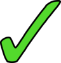 1
We sing.
S/he cleans the floor.
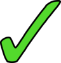 2
S/he organises the magazines.
3
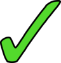 On Sundays we are at home.
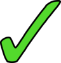 4
We participate in the activities.
5
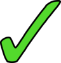 6
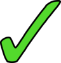 S/he enjoys (the) nature.
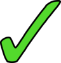 We work too.
7
We ride bikes in the countryside.
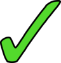 8
[Speaker Notes: OPTIONAL

Timing: 7 minutes

Aim: to brings together previously taught –ar verb forms that haven’t yet been practised together: -amos for ‘we’ and –a for ‘s/he’. Both will appear in the text this lesson (see slide 24), so this serves as a lead-in activity.

Procedure: 
Click the number button to play the recording and students either tick the ‘we’ or ‘s/he’ column. Teachers should then go through the answers.
Teachers than play the recording again and students translate into English. Once again, the answers are revealed by clicking.

Transcript
Cantamos.
Limpia el suelo
Organiza las revistas
Los domingos estamos en casa.
Participamos en las actividades.
Disfruta la naturaleza.
Trabajamos también.
Montamos en bici en el campo.]
¿Qué hacen las personas misteriosas?
leer
Organiza las frases. Trabaja con un compañero.
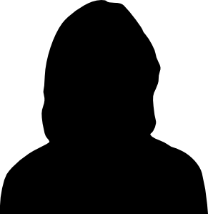 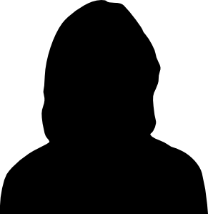 ?
‘I’
?
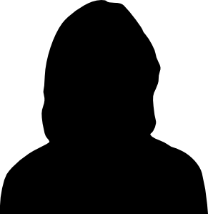 ‘we’
?
‘s/he’
Saca la ropa.
Cantamos
Lavo la ropa.
Saco la basura.
Trabajo en la oficina de turismo.
Bailamos.
No llegamos tarde a clase.
Disfruta la naturaleza.
Montamos en bici.
Preparo la comida.
Limpia el suelo.
Trabaja en una tienda de ropa.
[Speaker Notes: Timing: 5 minutes

Aim: reading activity to practise distinguishing between ‘yo, ‘él/ella’ and ‘nosotros’ endings of ‘-ar’ verbs. This activity also leads in to the text that students will read on slide 23.

Procedure: 
Students work individually or in pairs to match the sentences to the three categories.
Students could write three headers in their books, leaving space for four sentences below each one.
When students are done, answers are animated so that when teachers click, the extracts move and land below the correct header.

Notes:
There are 12 extracts from the text on slide 23. These include 4 examples of 1st person singular, 1st person plural and 3rd person singular. 1st and 3rd person singular were taught in Term 1.1. 1st person plural was taught in Term 2.2, so this is all revision. 
Since all features here have been previously taught and practised, and reading allows time for reflection, we include three verb forms in this activity. (When verb forms are initially introduced and practised, this should be done with pairs of features.)
This is an opportunity to build some anticipation about the characters before their identities are revealed on the next slide.]
La familia López
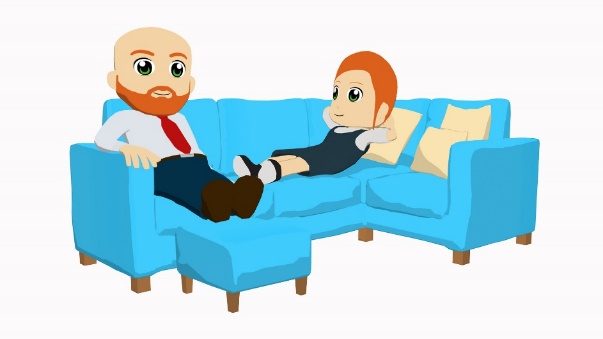 Diego
Lucía
Ana
Daniel
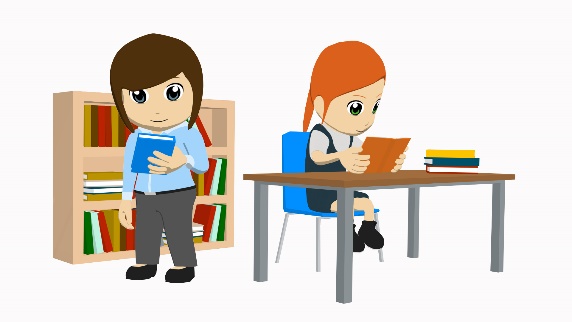 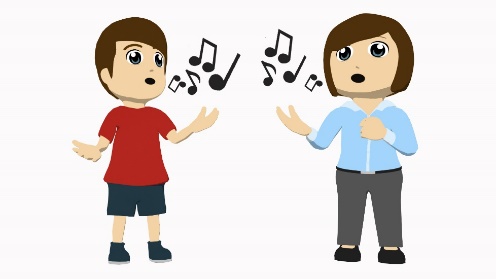 Soy Daniel, de San Sebastián, una ciudad antigua en el norte de España. Quiero decir unas cosas sobre mi familia. Tengo una hermana, Lucía. Es una chica simpática, aunque está rara hoy. Estudiamos en una escuela detrás del teatro. En general somos buenos estudiantes. No llegamos tarde a clase, escuchamos cuando habla otra persona, preguntamos si las cosas no están claras, y participamos en las actividades. 

Pasamos tiempo juntos fuera de la escuela. Cantamos, bailamos y montamos en bici en el campo los sábados. Trabajamos también. Lucía trabaja en una tienda de regalos y yo trabajo en la oficina de turismo cerca del museo. Doy información a los turistas.

Los domingos estamos en casa porque mis padres necesitan ayuda con las tareas domesticas. Yo lavo la ropa, saco la basura y preparo la comida. Lucía limpia el suelo, saca la ropa y organiza las revistas. Es un día aburrido para nosotros.

Mis padres son normales. Los dos trabajan de lunes a viernes. Descansan los sábados y domingos. Mi padre, Diego, es profesor de ciencias y camina a la escuela los martes, miércoles y jueves. Quiere ser director de la escuela un día. Mi madre, Ana, es autora de libros en inglés para niños. Disfruta la naturaleza lejos de la ciudad.
[Speaker Notes: Timing: 14 minutes (for slides 24-26)

Aim: comprehension of grammar and vocabulary in the text

Procedure:
1: This is the reading text for the activities on slides 25 and 26, and also the basis for slides 27-28 It may therefore be necessary to show those slides for students to copy down the Venn diagram and see what they will be reading for, before going back to this slide to allow students to read the text and write the answers.
2. An alternative is to use this text for a dictogloss. The teacher reads out the text (or parts of it). Working in groups, students take notes and then work together to reconstruct the same ideas. Note that when reconstructing such a text, there are changes in deictic perspective. For example, Daniel talks about ‘I’ in the original, but students would refer to him as ‘he’ when reconstructing the text. Similarly, the ‘we’ form of a verb becomes ‘they’. Students have already learnt these features for ar verbs, but it would be useful to check they are aware of this before starting.

Notes:
This fully readable text uses near-100% previously taught language in the NCELP Y7 Spanish SoW. Oficina [1072], turismo [2549], turista [2824] and información [326] are near-cognates. ‘Mi(s)’ will be taught in Term 3 of Year 7.
Given students’ learning so far, we use Spain as a point of reference for presenting the location of San Sebastián, but also recognise that many people from this city would identify as being Basque. This is explored further in Year 9 Term 1 resources.]
Busca la información en el texto sobre Daniel y Lucía.
leer
Daniel (‘I’)
Daniel y Lucía (‘we’)
Lucía (‘she’)
Have a sister.
Study in a school behind the theatre.
Is nice (in general), but is acting strange today.
Don’t arrive late.
Are good students.
Work in the tourist office.
Listen when another person speaks.
Give information to tourists.
Works in a gift shop.
Ask if things aren’t clear.
Wash the clothes.
Participate in activities.
Takes the clothes out.
Spend time together outside school.
Take out the rubbish.
Organises the magazines.
Sing, dance and ride bikes.
Prepare the food.
Work too.
Are at home on Sundays.
[Speaker Notes: Aim: to understand vocabulary and verbs in the 1st person singular, 3rd person singular and 1st person plural. 

Procedure:
1.  Teachers ask students to copy the Venn diagram into their books. Spheres will need space for up to 10 pieces of information, so this may require a full page. Students should look for all the information they can find in the text about each of the three options and then write this down in English. 
2. It could be done individually or in small groups (e.g. 1 person for each sphere of the diagram).
3. Teachers click on the rounded rectangles to reveal the answers.

Answers (from top to bottom within each sphere)
Daniel (‘I’): 1. Have a sister; 2. Work in the tourist office; 3. Give information to tourists; 4. Wash the clothes; 5. Take out the rubbish; 6. Prepare the food
Daniel y Lucía (‘we’): 1. Study in a school behind the theatre; 2. Are good students; 3. Don’t arrive late; 4. Listen when another person speaks; 5. Ask if things aren’t clear; 6. Participate in the activities; 7. Spend time together outside school; 8. Sing, dance and ride bikes (due to limitations of space, these appear as a a single line); 9. Work too; 10. Are at home on Sundays.
Lucía (‘she’): 1. Is nice (in general) but is strange today; 2. Works in a gift shop; 3. Takes the clothes out; 4. Organises the magazines]
Busca la información en el texto sobre Ana y Diego.
leer
Ana (‘she’)
Ana y Diego (‘they’)
Diego (‘he’)
Need help with tasks at home (on Sundays).
Is an author of English books for children.
Is a science teacher.
Walks to school on Tuesdays, Wednesdays and Thursdays.
Work from Monday to Friday.
Enjoys the nature far from the city.
Rest on Saturdays and Sundays.
[Speaker Notes: Aim: to understand vocabulary and verbs in the 3rd person singular and plural. 

Procedure: 
Teachers ask students to copy the Venn diagram into their books. Spheres will need space for up to 8 pieces of information, so this may require a full page. Students should look for all the information they can find in the text about each of the three options and then write this down in English. 
It could be done individually or in small groups.
Teachers click on the rounded rectangles to reveal the answers.

Answers:  (from top to bottom within each sphere)
Ana (‘she’): 1. Is an author of English books for children; 2. Enjoys the nature far from the city.
Ana y Diego (‘they’): 1. Need help with tasks at home on Sundays; 2. Work from Monday to Friday; 3. Rest on Saturdays and Sundays.
Diego (‘he’): 1. Is a science teacher; 2. Walks to school on Tuesdays, Wednesdays and Thursdays.]
Some sentences from the text are now in English.
Completa las frases en español.
escribir
escribir
[Speaker Notes: Timing: 6 minutes

Aim: Translation exercise  practicing writing 1st person singular, 3rd person singular and 1st person plural ‘-ar’ verbs

Procedure:
Teachers click to show the sentences, and students write the correct verb.
Answers are revealed by clicking.

Notes
12 sentences from the text on slide 21 are presented in English. The sentences include an equal number of 1st person singular, 3rd person singular and 1st person plural (the same features also practised on slide 21). 
As L1->L2 translation is sometimes challenging, it may be best for some students to just focus on recalling and conjugating the verbs, as above. However, some stronger students may be able to translate the whole sentence. NB this covers other previously taught vocabulary and grammar (e.g. use of del vs de la and ‘los’ + day of week). See next slide.

Since these features here have been previously taught and practised in earlier weeks, and writing activities allow time for reflection, we include three different verb forms in this activity. (When verb forms are initially introduced and practised, this should be done with pairs of features.)

Minor changes have been made to the wording of items 6, 9 and 11 to allow for a range of features to be covered, but these sentences remain factual (i.e. accurately reflecting the text).]
Some sentences from the text are now in English.
Escribe las frases en español.
escribir
escribir
No llegamos tarde a clase.
Estudiamos en una escuela detrás del teatro.
Saco la basura.
Organiza las revistas.
Lavo la ropa los domingos.
Disfruta la naturaleza lejos de la ciudad.
Viaja a las montañas.
Preparo la comida.
Trabajo cerca del museo.
Limpia el suelo.
Pasamos tiempo juntos fuera de la escuela.
Montamos en bici los sábados.
[Speaker Notes: Alternative exercise to the previous slide

Timing: 10 minutes

Aim: same as the previous slide, but practising translating the whole sentence and not just the verb.

Procedure:
Students write the whole sentence. 
Teachers click to show the answers.

Notes:
There are several previously taught features to check that students are producing correctly here:
use of del vs de la in items 3, 7, 11 and 12
use of ‘los’ + day of week in items 6 and 9
subject-verb agreement with –ar verbs (all items)
Minor changes have been made to the wording of items 6, 9 and 11 to allow for a range of features to be covered, but these sentences remain factual (i.e. accurately reflecting the text).]
Escribe 12 frases.
escribir
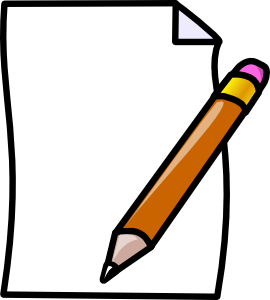 - what you do (using the ‘I’ form of the verb)
- what a friend/family member does (using the ‘s/he’ form of the verb)
- what you do with your family member/friend (using the ‘we’ form)
Puedes usar estos verbos:
¿Dónde y cuándo?
hablar
comprar
bailar
llegar
el día (e.g. los lunes)

por la mañana
por la tarde
por la noche
trabajar
usar
estudiar
escuchar
fuera de
delante de
cerca de
lejos de
debajo de
detrás de
preparar
participar
descansar
pasar
sacar
limpiar
lavar
cambiar
Remember to use
del + masculine noun
de la + feminine noun
viajar
disfrutar
montar
buscar
[Speaker Notes: Timing: 15 minutes

Aim: writing practice using 1st person singular, 3rd person singular and 1st person plural  ‘-ar’ verb endings.

Procedure:
Students should write 12 sentences, potentially using the regular ‘-ar’ verbs on this slide or other verbs of their choosing. Suggestions are given in the call out bubbles of ways to add a detail to the sentence.
Teachers can suggest that 4 sentences need to be written with each verb ending.
This activity could either be done in class or for homework.

Notes:
A number of previously taught –ar verbs are provided. These are fairly ‘concrete’ actions of the kind that would plausibly occur in a specific place and at a certain time.]
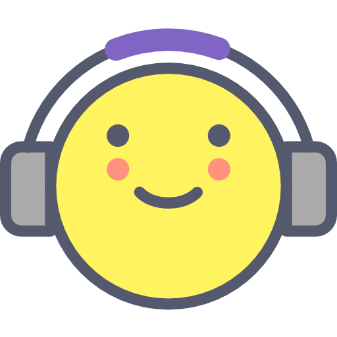 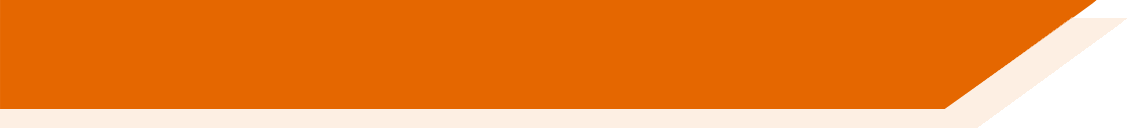 Deberes
Vocabulary Learning Homework (Term 3.1, Week 4)
Audio file
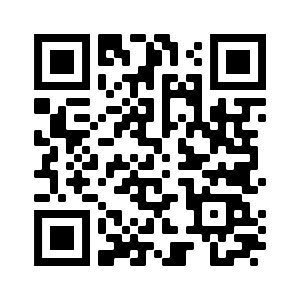 Audio file QR code:
Student worksheet
Quizlet link
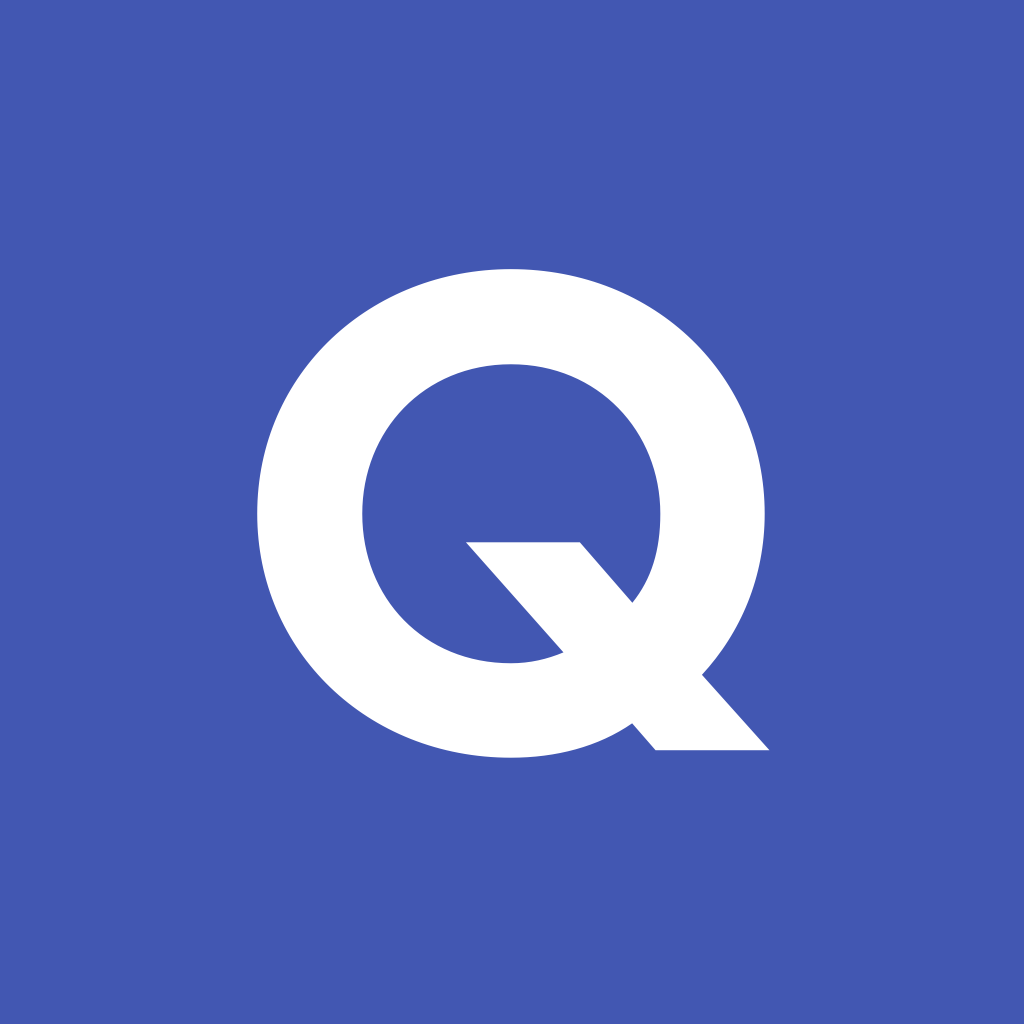 In addition, revisit:
Term 2.2, Week 5
[Speaker Notes: There is only one week to revisit this week.]